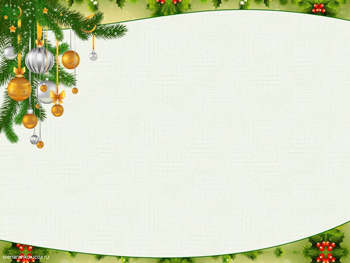 Муниципальное автономное дошкольное образовательное учреждениеМуниципального образования город Ирбит «Детский сад № 25»«Новогодний телефон»Новогодний утренник для детей первой младшей группы № 1
Действующие лица:
Ведущий – воспитатель группы № 1 Лиханова Надежда Владимировна,
Снегурочка – учитель-логопед Чувашева Светлана Владимировна,
Дед Мороз – воспитатель группы № 11 Русманова Анна Александровна,
Зайчик, Волчонок и Лисичка – воспитанники подготовительной группы № 8,
Музыкальный руководитель – Ромазанова Светлана Юрьевна
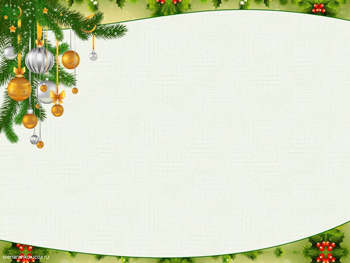 Цель. Приобщение дошкольников к праздничной культуре. Содействие созданию обстановки общей радости, хорошего настроения.
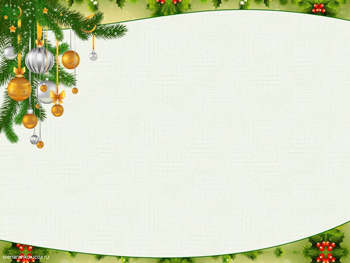 Я, зайчишка в белой шубке, из лесочка к вам бежал.Услыхав о приглашенье, сразу к вам я прискакал.
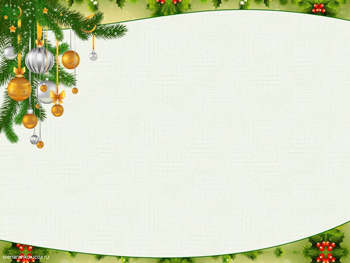 Игра с колокольчиками
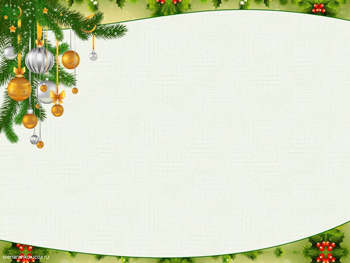 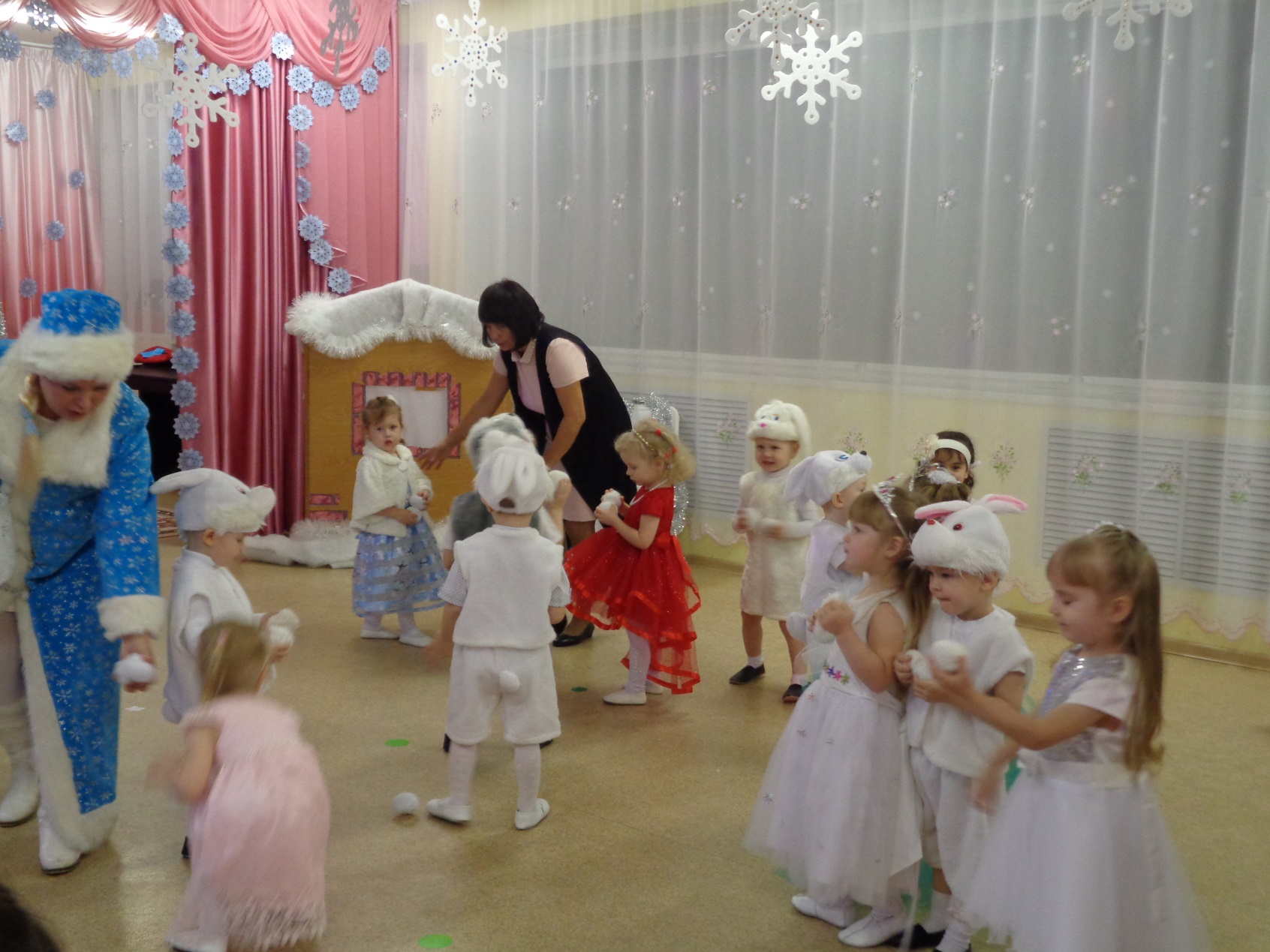 А вот и я, пришёл, волчок, конечно, серенький бочок.Не буду никого пугать, а буду с вами я играть.
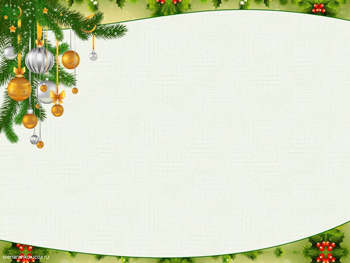 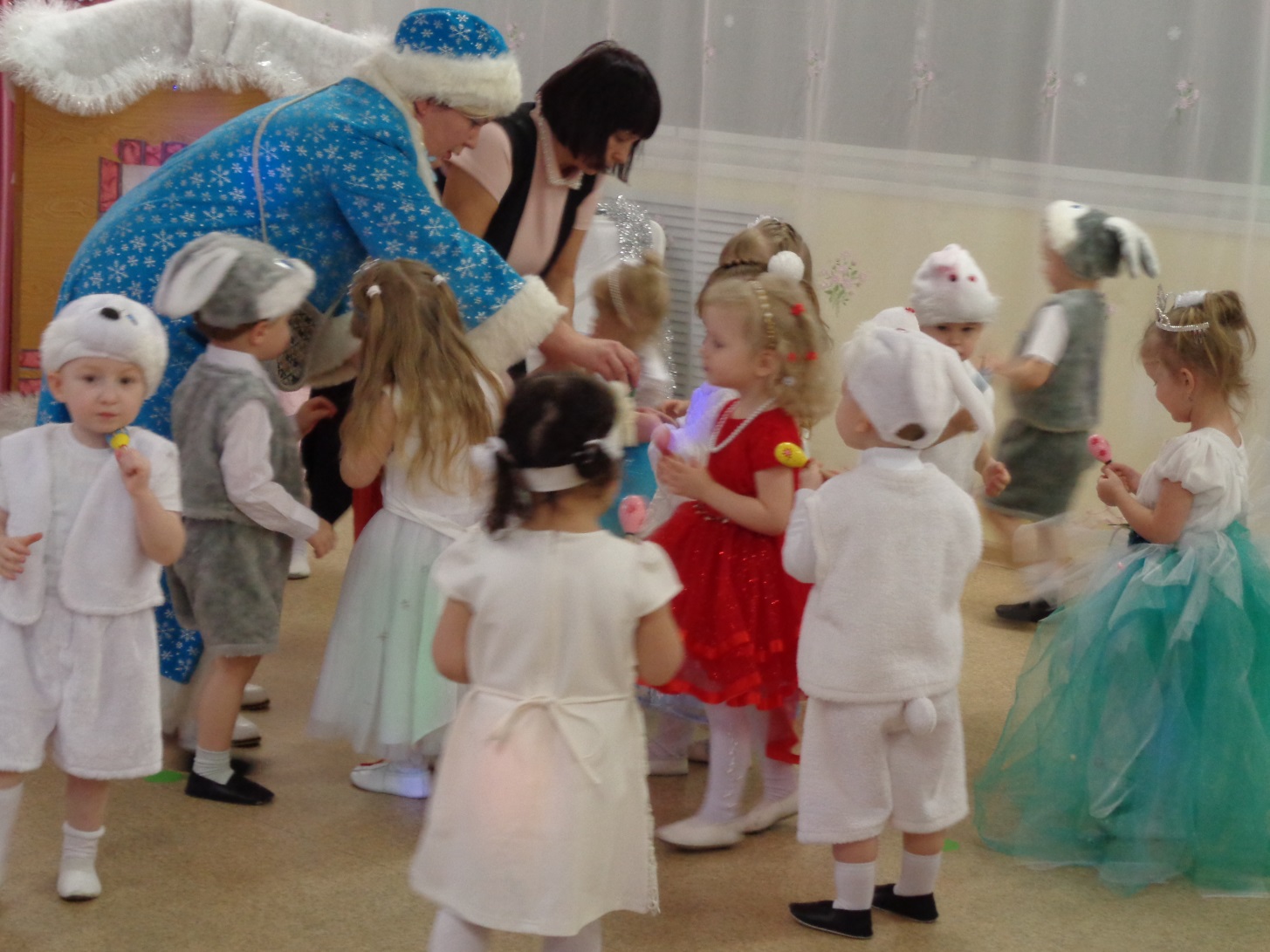 Я, лисичка, хвостик рыжий, встану к ёлочке поближе.Я сегодня так добра, что на  праздник пригласили вы меня.
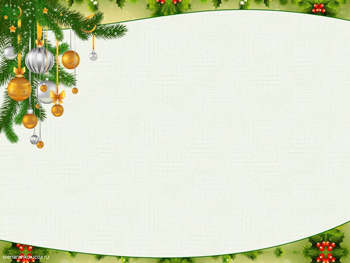 Буду с детками играть начинаю колдовать!Всех в медведей превращаю!
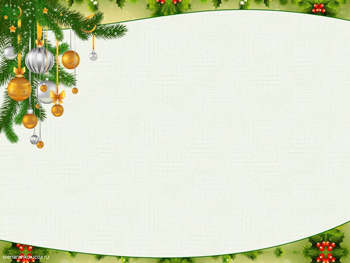 Стихи для Деда Мороза
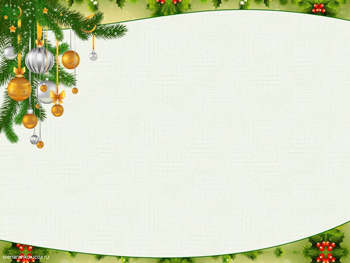 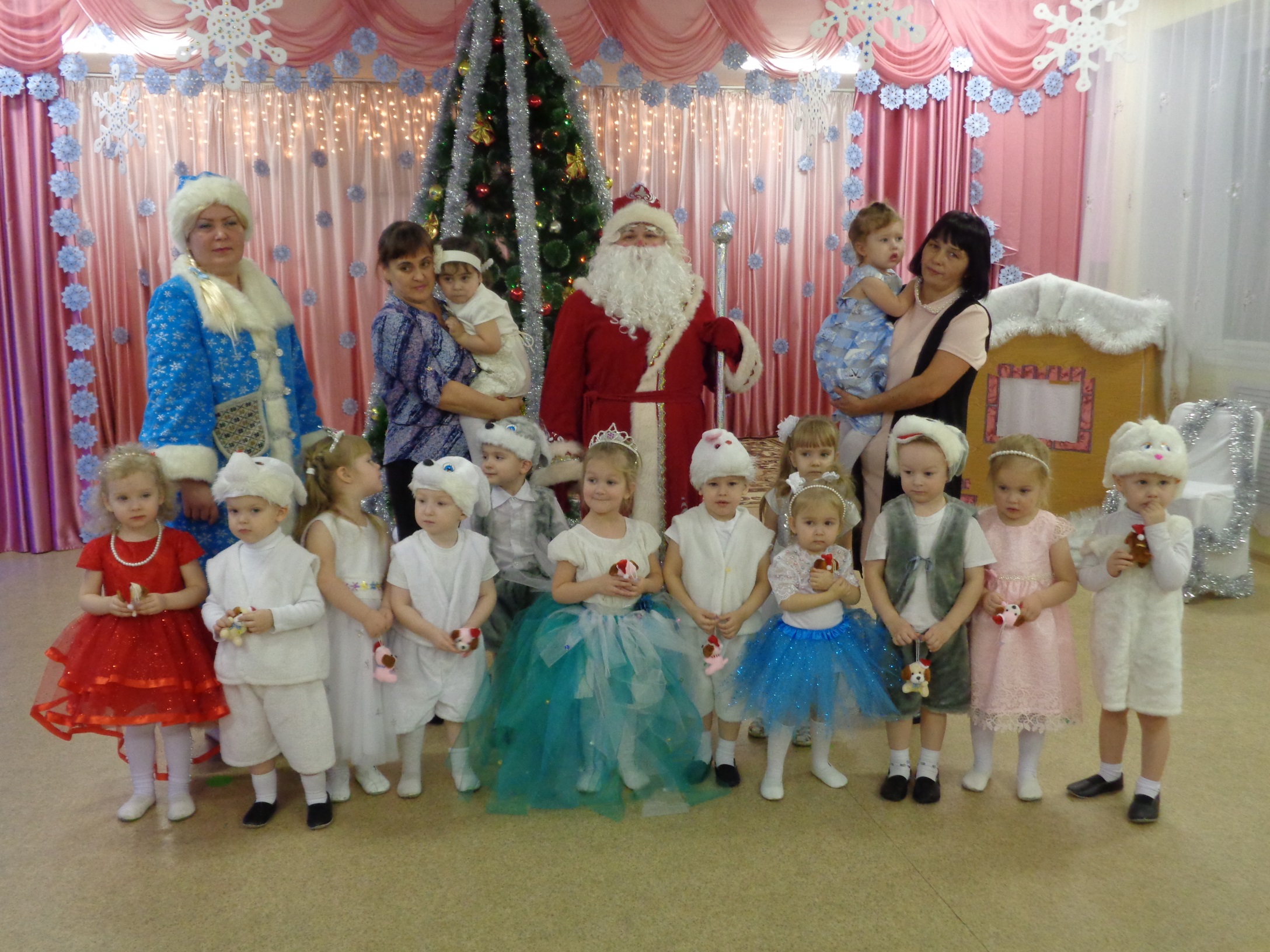